МБОУ ДО «ДХШ №1» АМР РТ
Построение круга в перспективе
для 1 класса вечернего отделения

Предмет: рисунок 
Преподаватель: Кожухова Л.Р.
                                             
                                               Альметьевск  2021г.
1
Нас окружают множество предметов имеющие окружности это тарелки, вазы, чашки, фонари, панамы, помады, кольца, рулон обоев, ствол дерева и любые имеющие форму шара, цилиндра, конуса предметы. Чтобы правильно изображать такие предметы нужно научится  построению круга в квадрате без влияния перспективы и затем круга в квадрате с влиянием перспективы.
Без знания законов перспективы в рисунке нельзя создать грамотное и реалистичное изображение.  Перспекти́ва (фр. perspective от лат. perspicere — смотреть сквозь) — техника изображения пространственных объектов на какой-либо поверхности в соответствии с теми кажущимися сокращениями их размеров, изменениями очертаний формы и светотеневых отношений, которые наблюдаются в натуре.
2
Если внимательно посмотреть на кору светлых деревьев мы увидим рисунок, который имеет направление движений линий именно по эллипсам. Самые закрытые эллипсы находятся ближе к уровню наших глаз, а самые открытые эллипсы находятся дальше от уровня наших глаз.
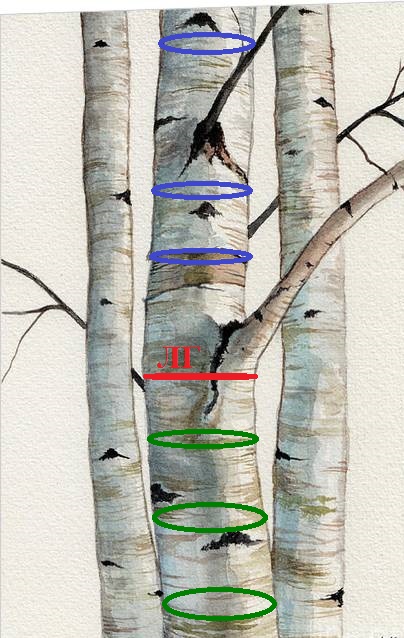 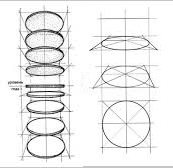 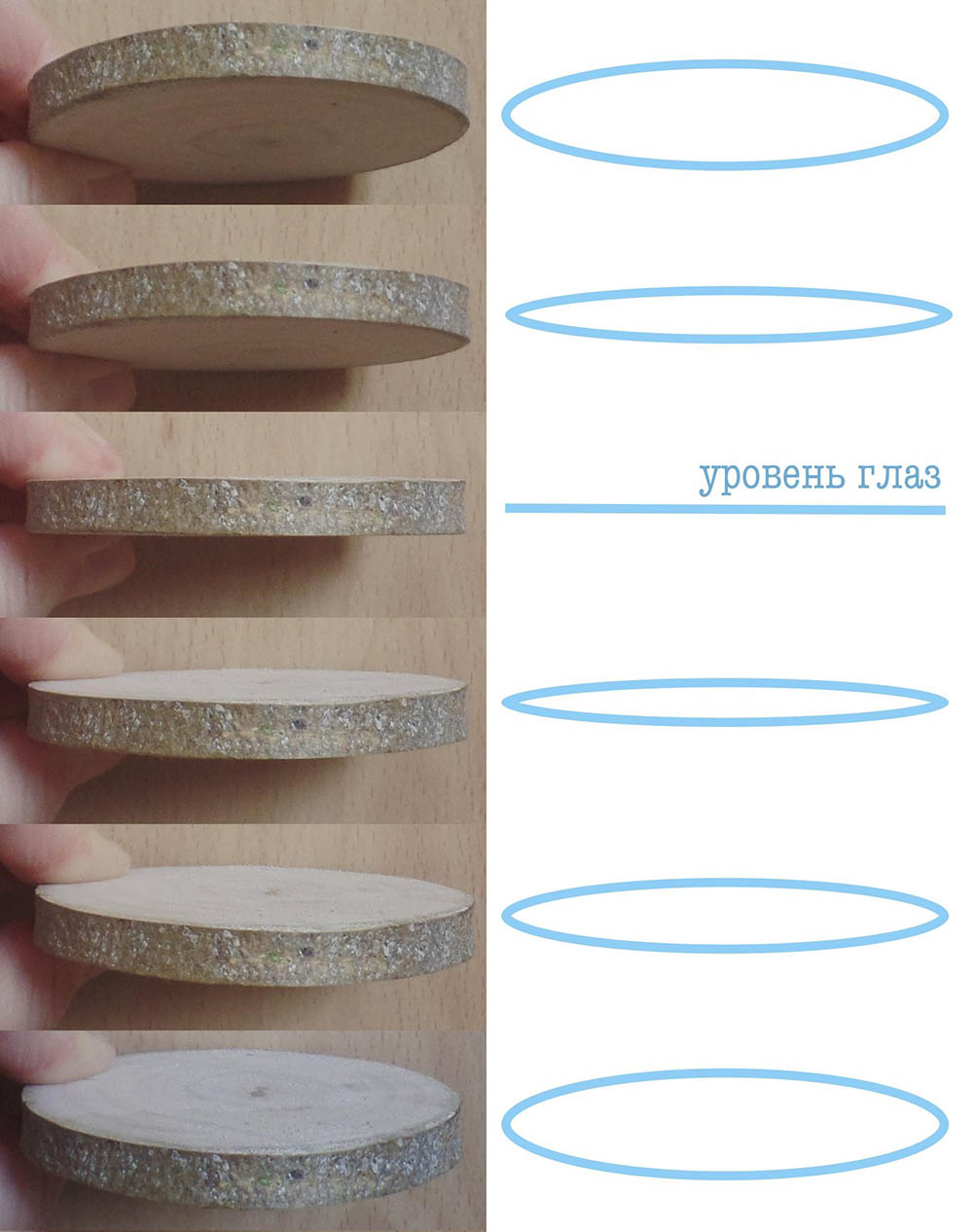 3
Предметы имеющие в построении эллипсы.
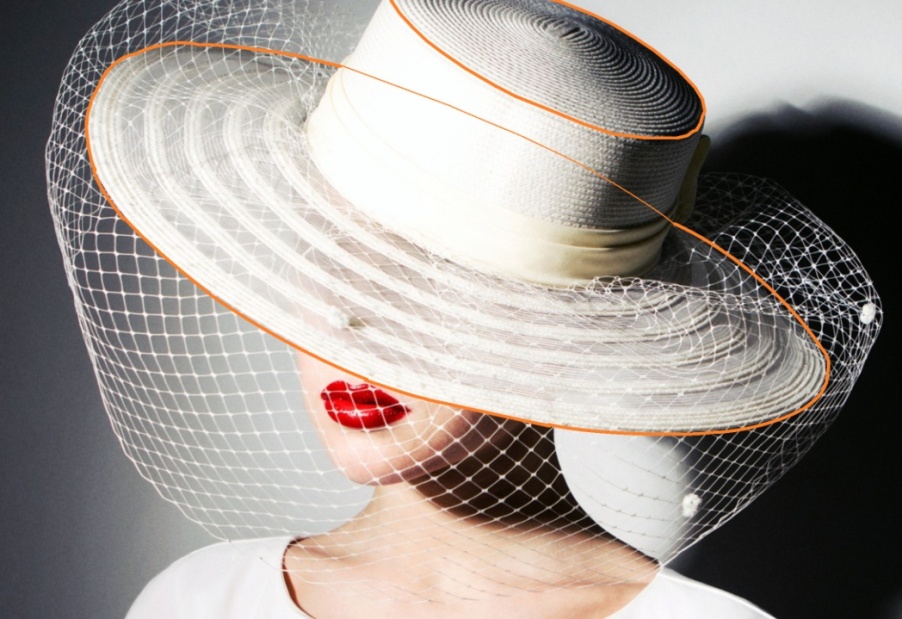 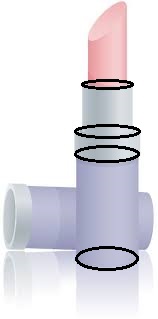 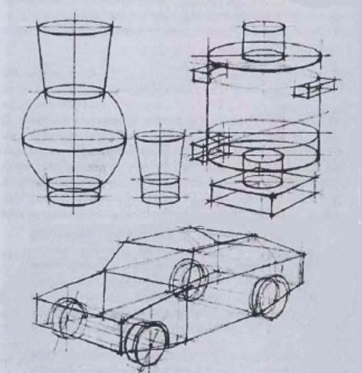 4
В нижней части листа мы видим круг вписанный в квадрат без перспективы. 
На верхней части листа мы видим круг вписанный в квадрат с перспективой. Квадрат стал трапецией, а круг (овалом) эллипсом.
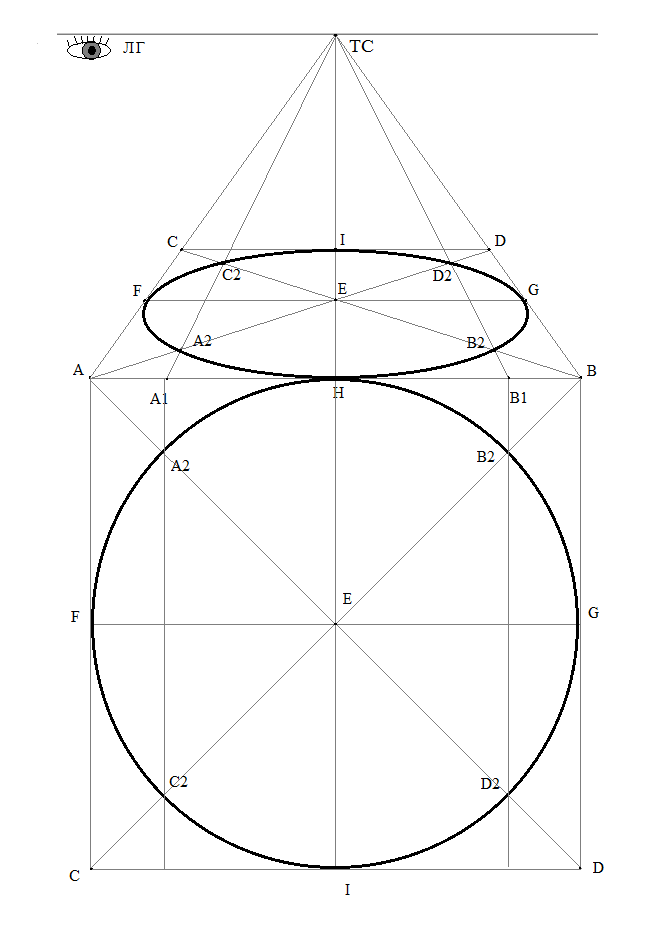 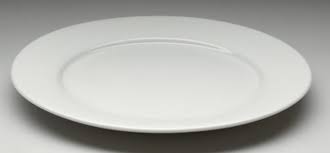 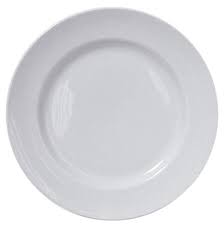 5
Чистый лист для черчения формат А4 расположим горизонтально. Возьмем карандаш НВ. Начнем с соблюдения компоновки на листе.  Сделаем сначала рамочку.  Отступим от нижнего края листа в сторону центра  2-2.5 см и проведем горизонтальную линию.  (Или по другому отступим от нижнего края листа на ширину приблизительно двух пальцев кистей рук подростка.)   Проведем горизонтальную линию.  От трех оставшихся сторон отступаем 1-1,5см.  (соответствует приблизительно толщине  1 пальца кисти руки подростка) У нас получилась границы рамочки, за линии которого  мы не выходим.
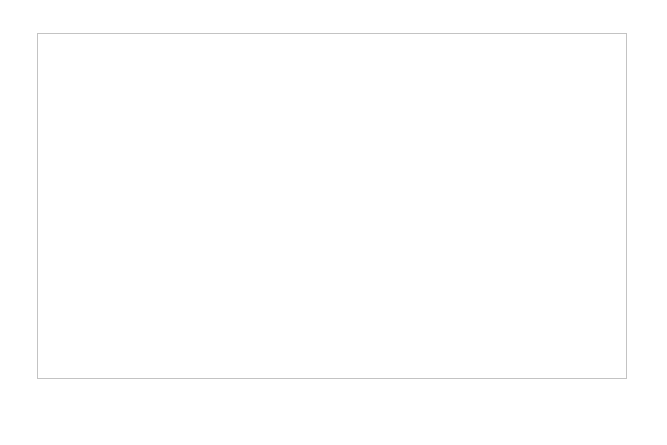 6
Проведем ровно на середине листа вертикальную прямую линию. Назовем ее -вертикальная осевая линия.  На самом верхнем участке листа проведем горизонтальную линию. Она будет называться линией глаз (ЛГ)
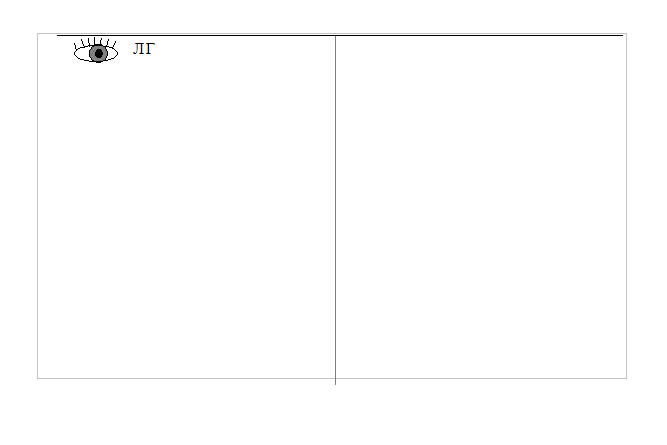 7
Нарисуем равносторонний треугольник, так чтобы осевая линия осталась на середине треугольника. С помощью карандаша проверим треугольник на симметрию. Соблюдаем вертикальную симметрию. На верхней части треугольника поставим точку. Назовем ее - точкой схода. (ТС)
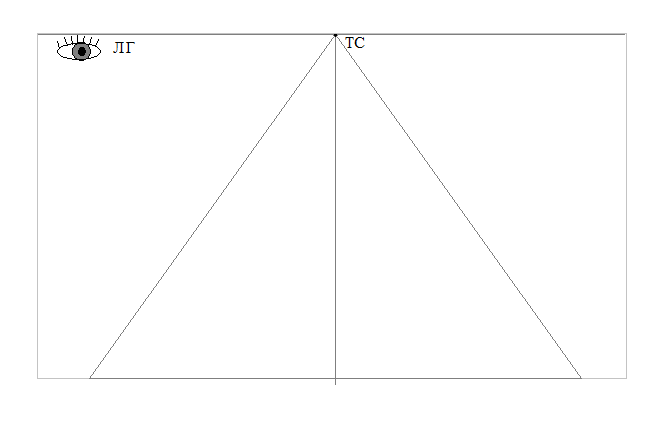 8
Осевую линию внутри треугольника разделим на три равные части.
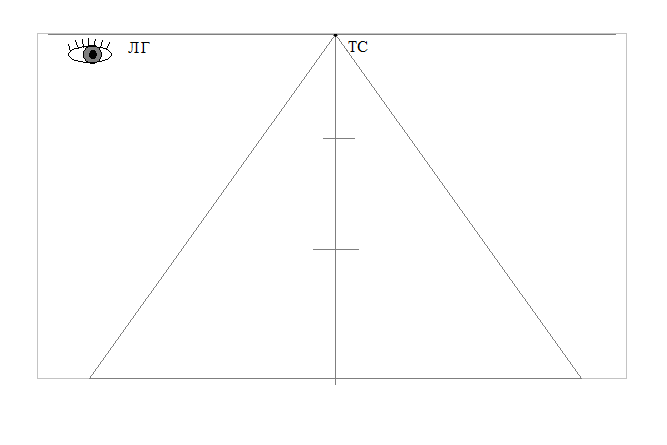 9
По нижнему делению проведем горизонтальную линию до краев треугольника. Верхнее деление нам  не понадобится, сотрем его ластиком. В нижней части треугольника мы получили квадрат в перспективе – трапецию, в которой расположим круг в перспективе - овал.  На углы нашей трапеции поставим точки и назовем их  A, B, C, D.
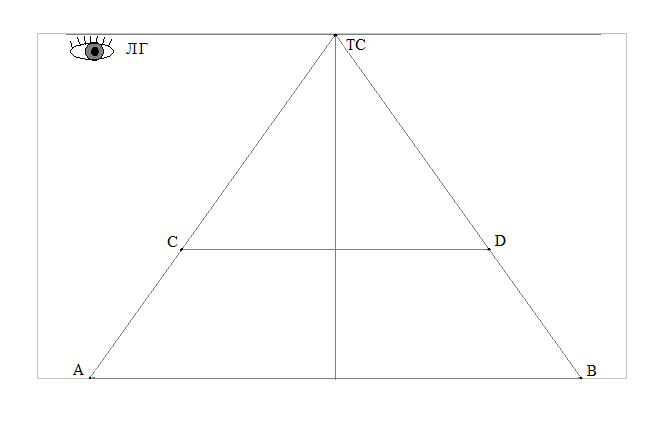 10
В нутрии трапеции проведем две прямые диагональные линии. Одну диагональную прямую линию от  B до C, другую линию от A до D. В месте пересечения двух диагональных линий и осевой вертикальной линии получим точку Е.
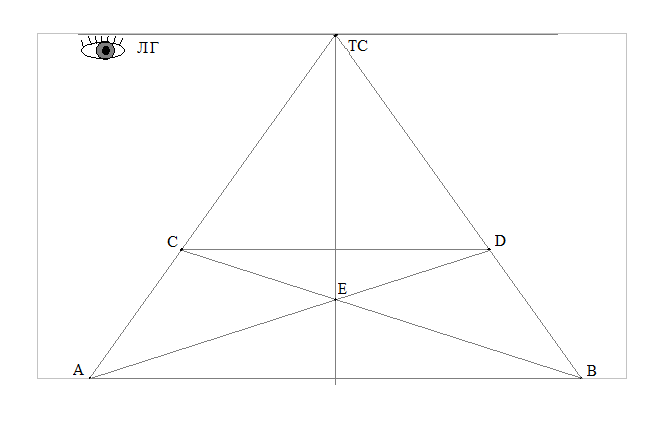 11
Проведем по точке Е прямую горизонтальную линию. Назовем ее осевой горизонтальной линией круга в перспективе. В местах пересечения горизонтальной осевой линии и сторонами треугольника получим точки F и G.
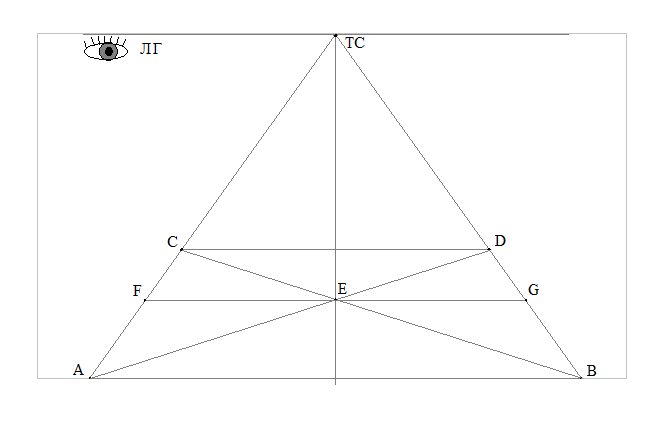 12
В месте пересечения осевой вертикальной линии и нижней  горизонтальной части трапеции поставим точку H. В месте пересечения осевой вертикальной линии и верхней горизонтальной части трапеции поставим точку I. Разделим на три равные части правую нижнюю часть трапеции и левую нижнюю часть трапеции.
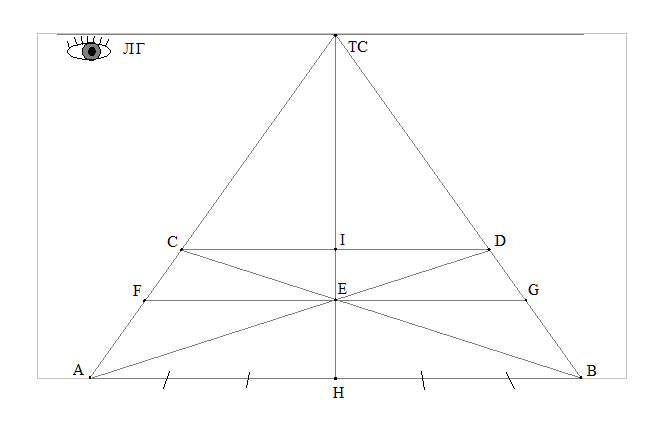 13
Разделенную часть  на нижней горизонтальной части трапеции  слева самую близкую к точке А, назовем точкой А1. Другую разделенную часть  на нижней горизонтальной части трапеции  справа самую близкую к точке В, назовем точкой В1. Отметины на нижней горизонтальной линии трапеции, расположенные ближе к вертикальной осевой линии сотрем ластиком. Соединяем ровной линией точки А1 и ТС. Соединяем ровной линией точки В1 и ТС. Получим лучи А1 и В1.
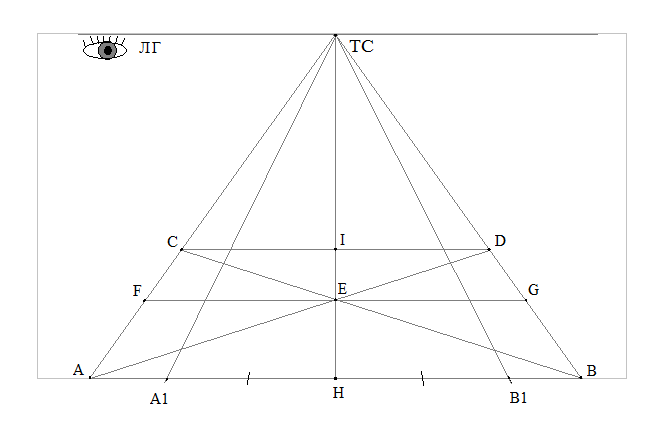 В местах пересечения диагональных линий внутри трапеции и лучей А1 и В1 поставим точки. Назовем их А2, B2, C2, D2.
14
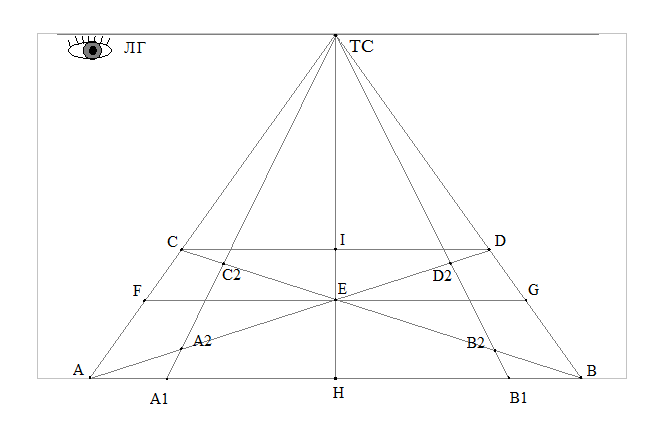 На точках F, I, G, H нарисуем дугообразные короткие касательные линии.
15
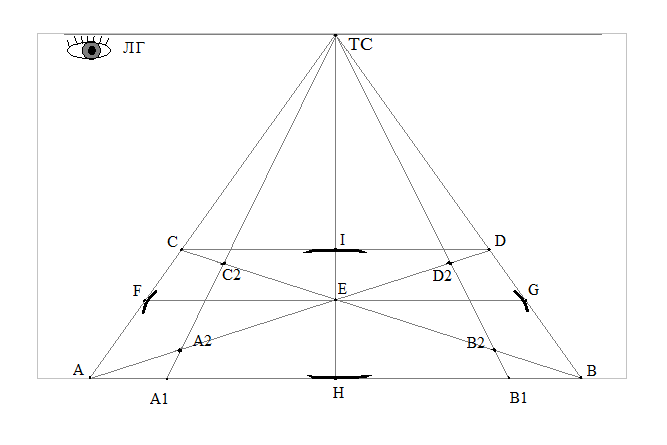 Плавно линиями с изгибом соединим точки  F, C2, I,  D2, G, B2,  H, А2, F , так чтобы получился аккуратный эллипс.
16
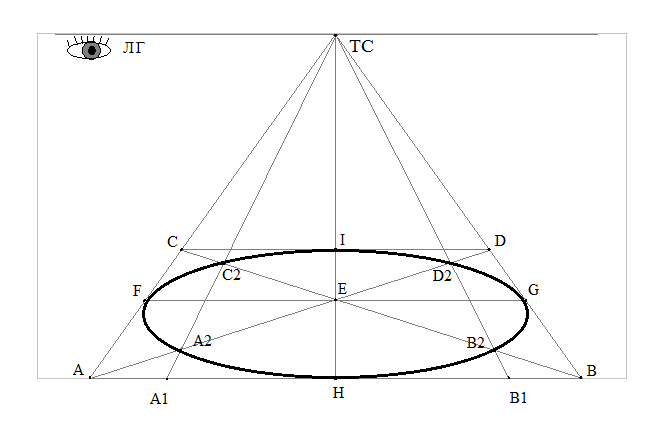 17
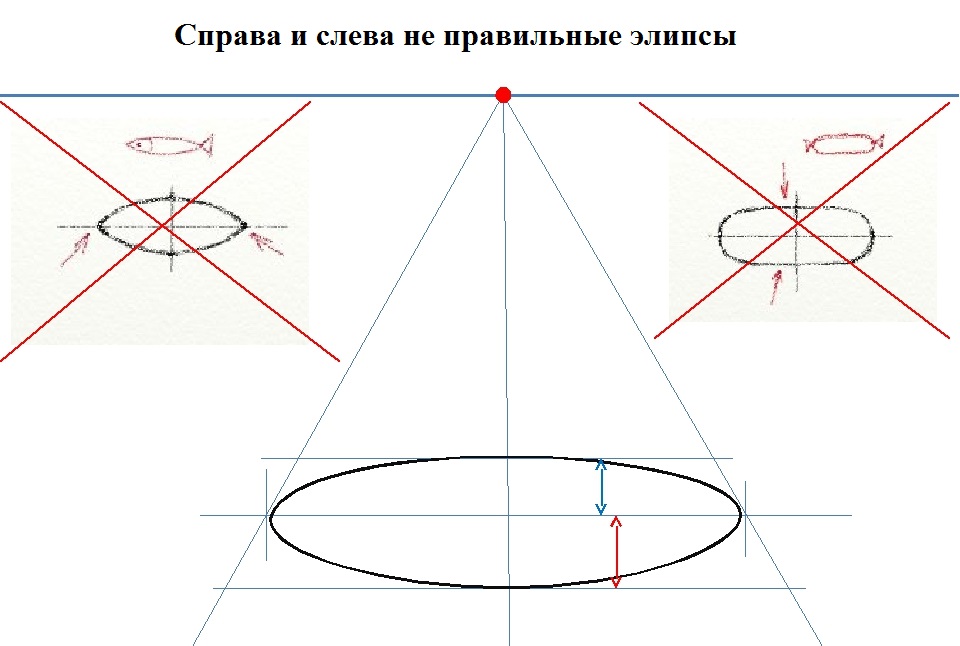 Спасибо за внимание!
18